3SAQS Network Assessment
Till Stoeckenius, ENVIRON

Three-State Air Quality Working Group
Conference Call
10 January 2014
Recent Work
Additional refinement of ozone site database
Additional state and FLM input
Correction to potential closure list for USFS sites
Fix error in location of Fruitland site
Formulating recommendations: the site classification system
2
Monitoring Site Classification
Potential 3SAQS Sites
Starting Network
Step 1:
Permanent Site?
Yes
Permanent Sites
No
Non-Permanent Sites
Yes
Step 2 :
High value location?
Monitoring Network Objectives
Retain 
(Class A Site)
No
Consider Moving 
(Class B Site)
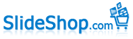 Site Classification: Step 1
Focus on “potential 3SAQS sites”
Scheduled to remain operational
Potential closure due to budget issues
Ignore sites that are not currently operating or are definitely closing in 2014
Industry and tribal sites might or might not be available for use in 3SAQS
Identify existing sites that are “permanent” in that they are unlikely to be closed/moved
Regulatory sites (e.g., Rangely) 
Long-term sites (e.g., Yellowstone)
Agency review required!
4
Potential 3SAQS Sites:“Permanent” Sites (draft)
5
Potential 3SAQS Sites:“Non-Permanent” Sites (draft)
6
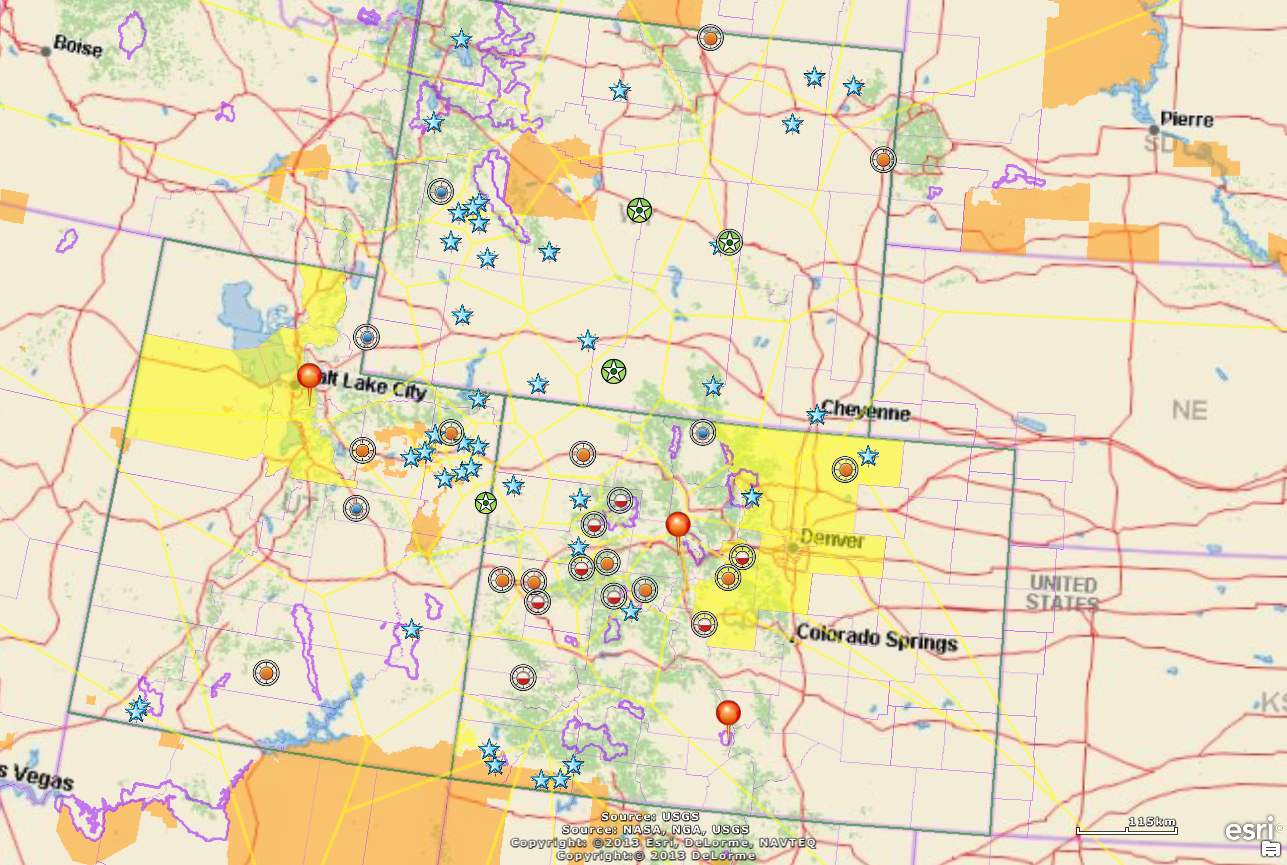 “Non-Permanent” Site
Industry Site
New Snowbird O3 Monitor
“Permanent” Site
USFS Holy Cross (potential replacement for Wilson)
Old Great Sand Dunes O3 Monitor (1988-1991)
7
3SAQS Monitoring Network Objectives
Provide adequate spatial coverage of study area
Monitor locations with O3 close to or above NAAQS
Monitor locations downwind of existing or planned future development areas
Monitor Class I and sensitive Class II AQRV impacts
Characterize background O3
Provide data for model performance evaluation (O3, PM and precursors)
8
Site Classification: Step 2
Classify Non-Permanent sites (i.e., remaining potential 3SAQS sites that are not considered “permanent”)
Definitely keep in place: site considered critical for achieving 3SAQS monitoring objectives (see prior slide)
Consider moving: resources might be better spent monitoring elsewhere
9
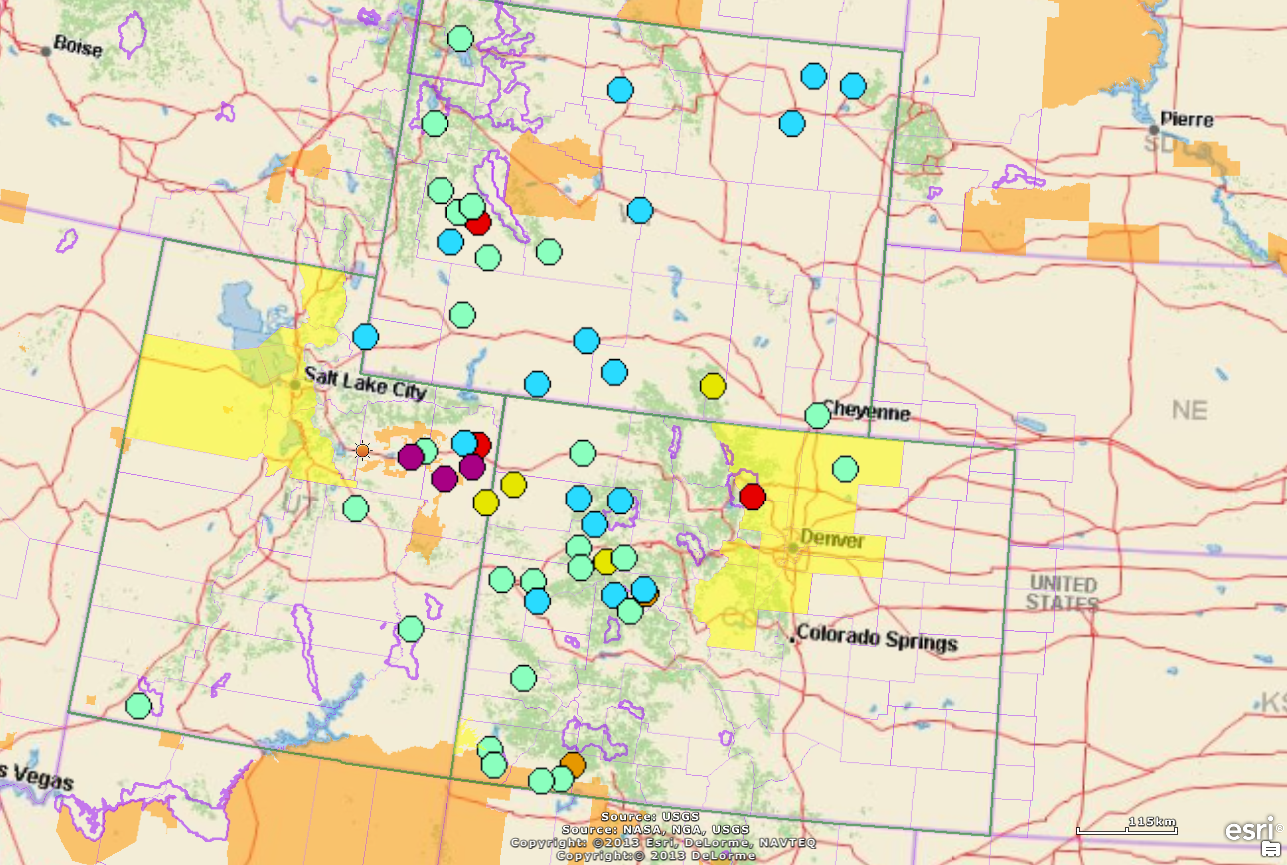 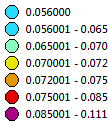 Annual 4th Highest 8-Hour Ozone (ppm)
10
Monitoring Site Database
Review revised file: ThreeStateOzoneMonitors_6Dec2013.xlsx
Tab: 3 State Ozone Monitors contains all site information
Tab: Site Ratings used to define site classifications
11
Evaluation of Potentially Underserved Areas (UAs)
13 UAs identified on map
List pros and cons for each UA
Rank order UAs
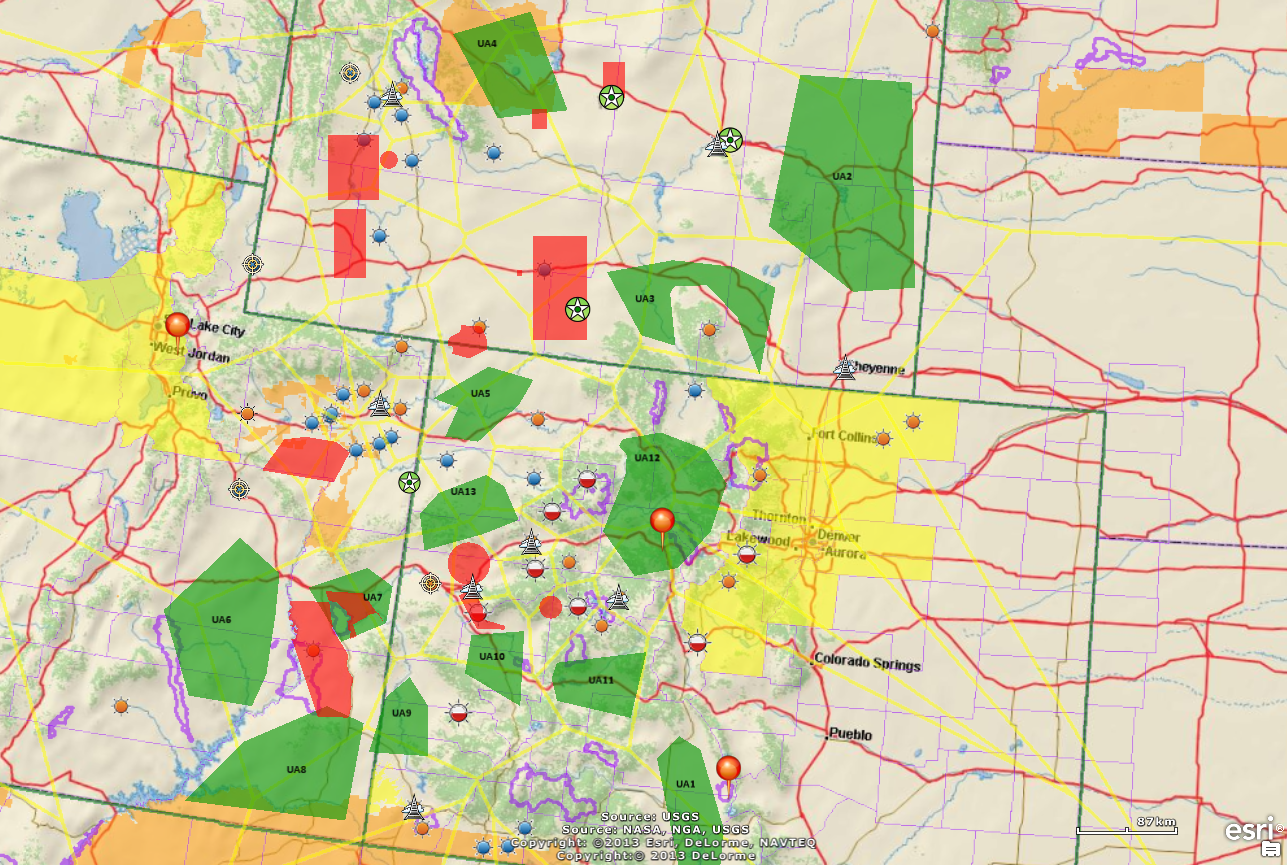 12
Next Steps – Jan. 10th through mid-Feb.
13
Formulating Recommendations
Input Requested
Information Resources
Site database (.xls file)
Draft site classifications
Ranked UAs with pros & cons
Previously provided maps (see presentations and jpg files in 3SDW)
14